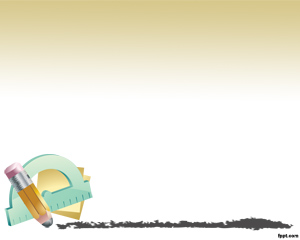 IL VENTAGLIO DEGLI ANGOLI
Con l’intervento dell’architetto Farina Ilaria
 le classi terze del Plesso Rodari
hanno effettuato un laboratorio 
sulla costruzione degli angoli.
OBIETTIVI DI APPRENDIMENTO
Scoprire e acquisire il concetto di angolo
Scoprire l’angolo come cambio direzione  e rotazione
Classificazione degli angoli
Misurare gli angoli
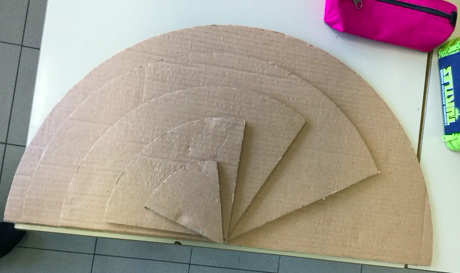 Approccio metodologico
L’approccio metodologico è di natura principalmente operativa in modo che gli alunni possano scoprire autonomamente e direttamente l’elemento angolo con proprietà e caratteristiche.
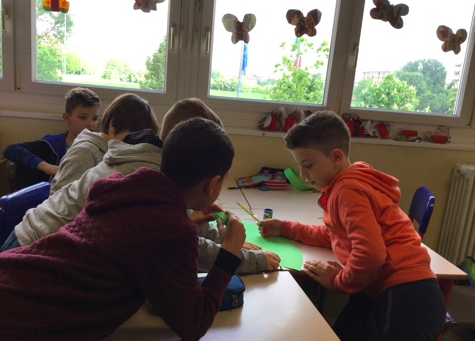 Tutti gli alunni organizzati a piccoli gruppi hanno contribuito per la realizzazione di un cartellone costruendo angoli di diverse misure su cartoncini colorati.
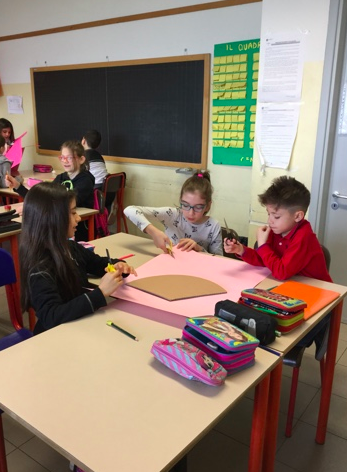 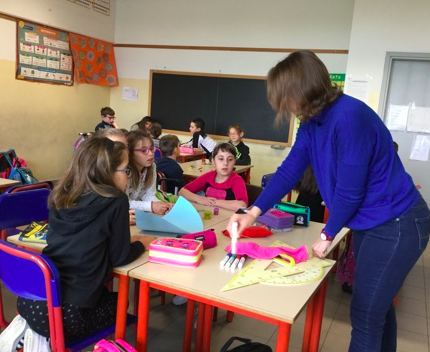 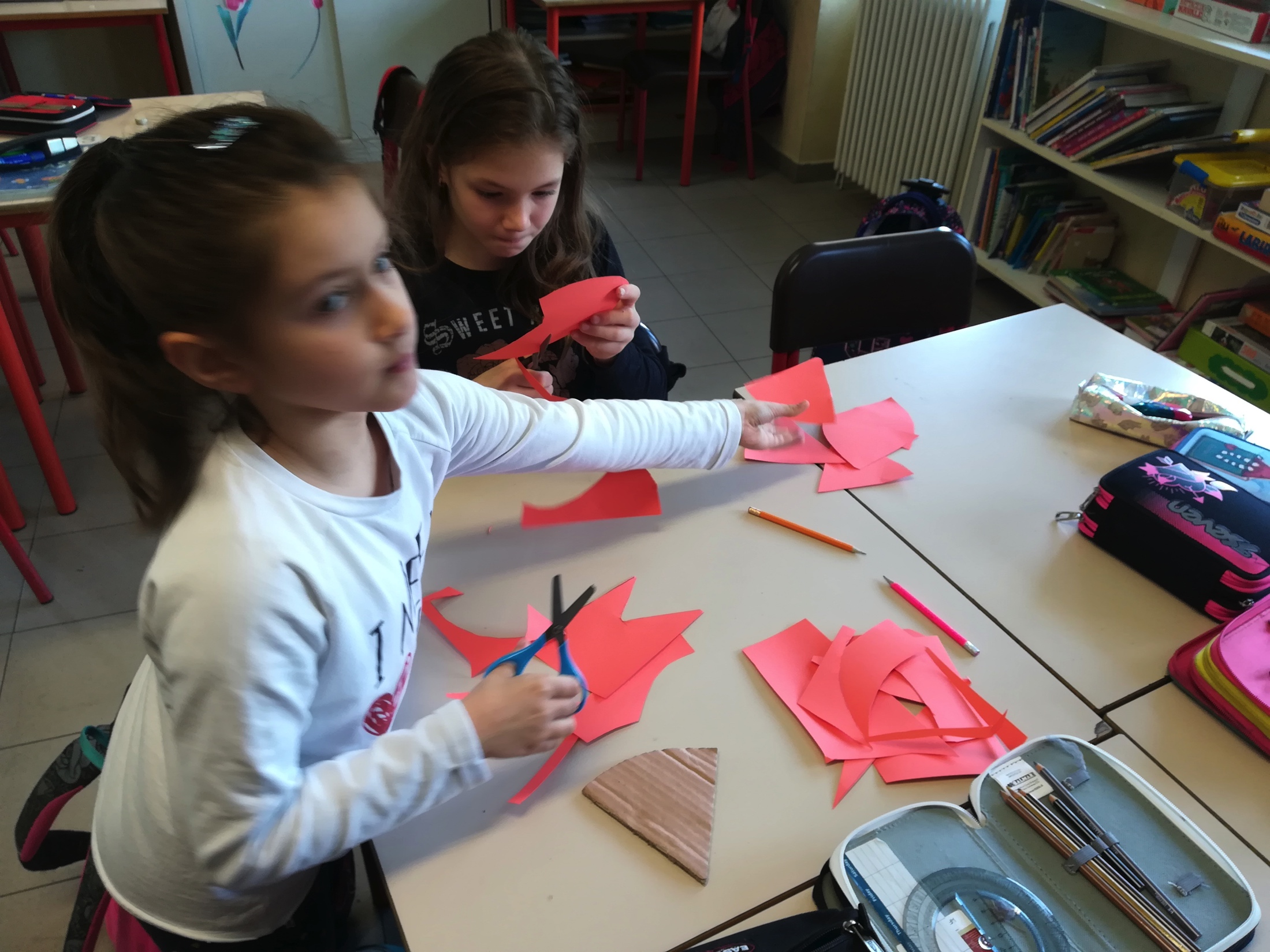 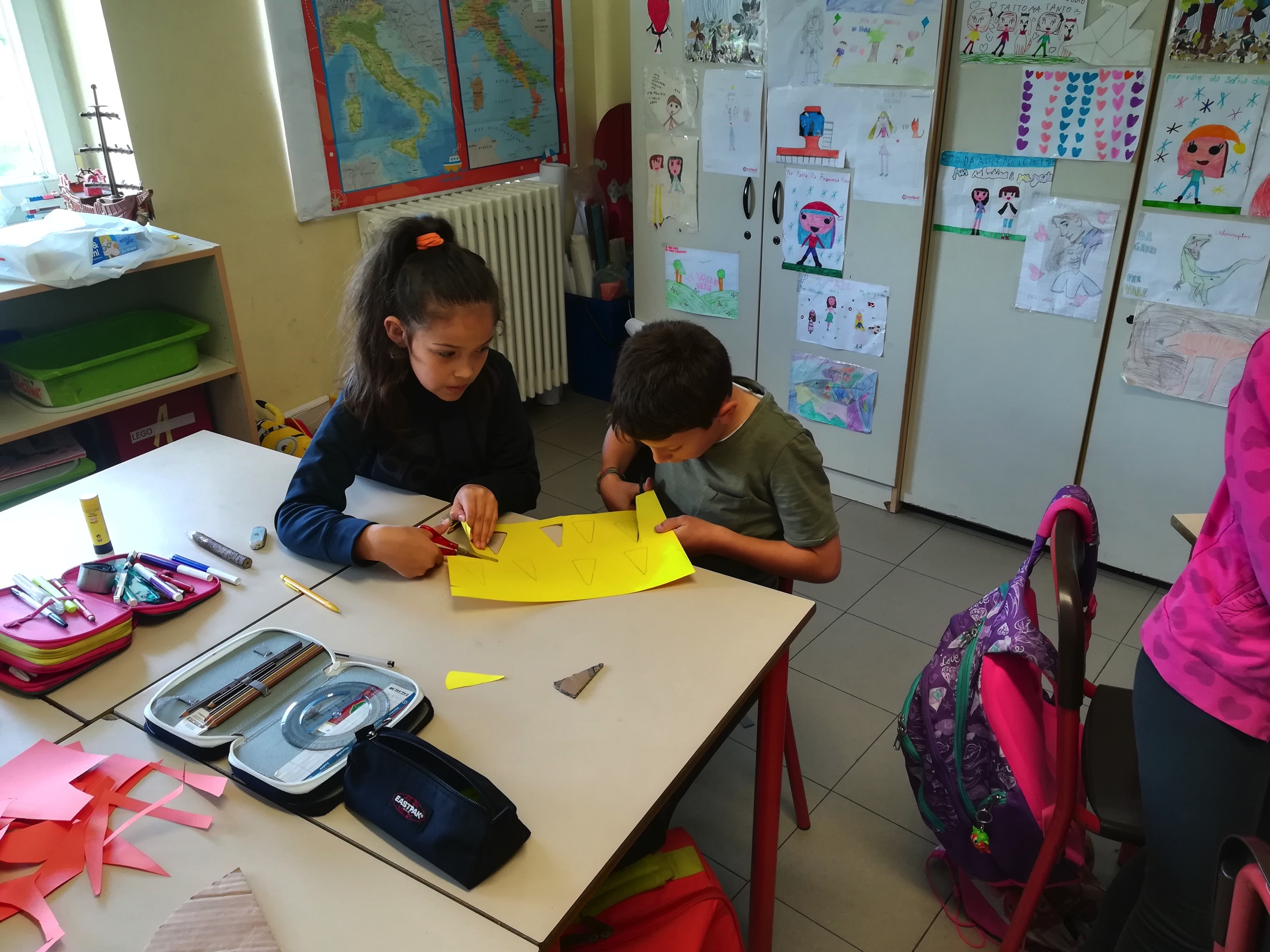 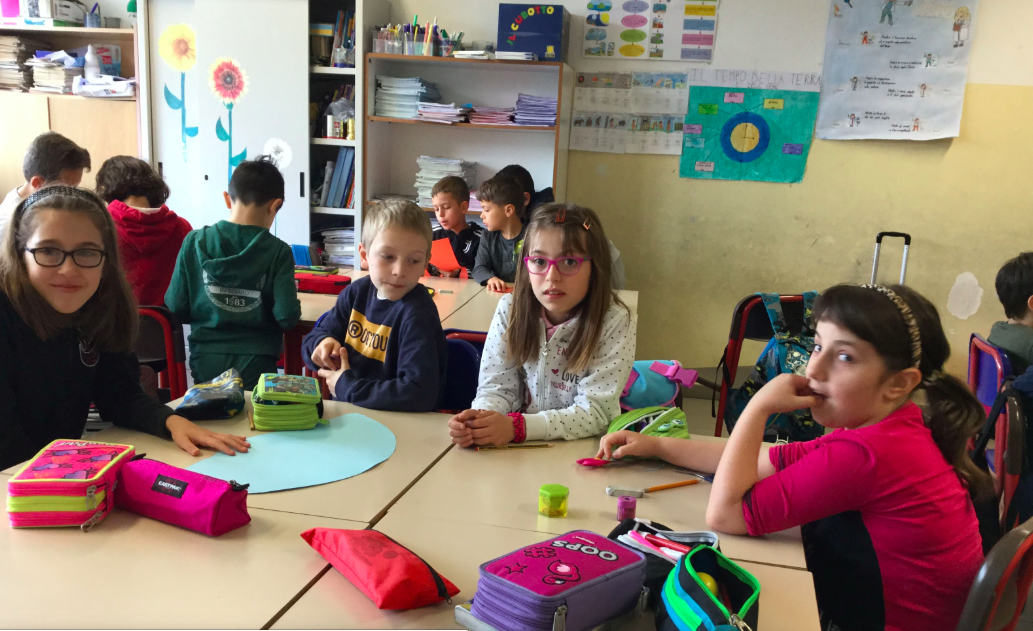 L’ architetto  con la collaborazione di alcuni alunni ha disegnato i vari angoli sul pavimento vicino alla porta di ciascuna delle quattro aule
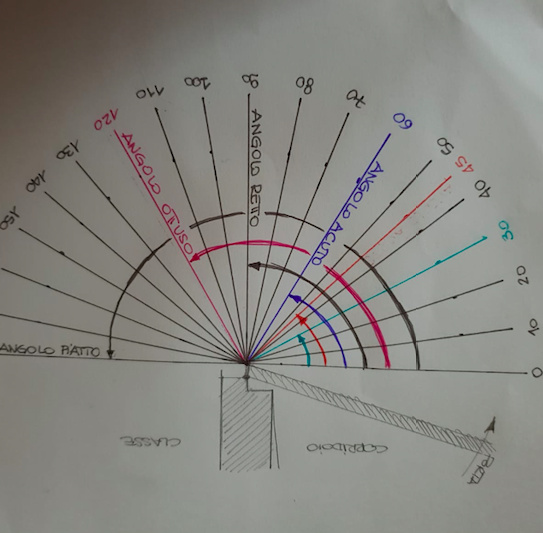 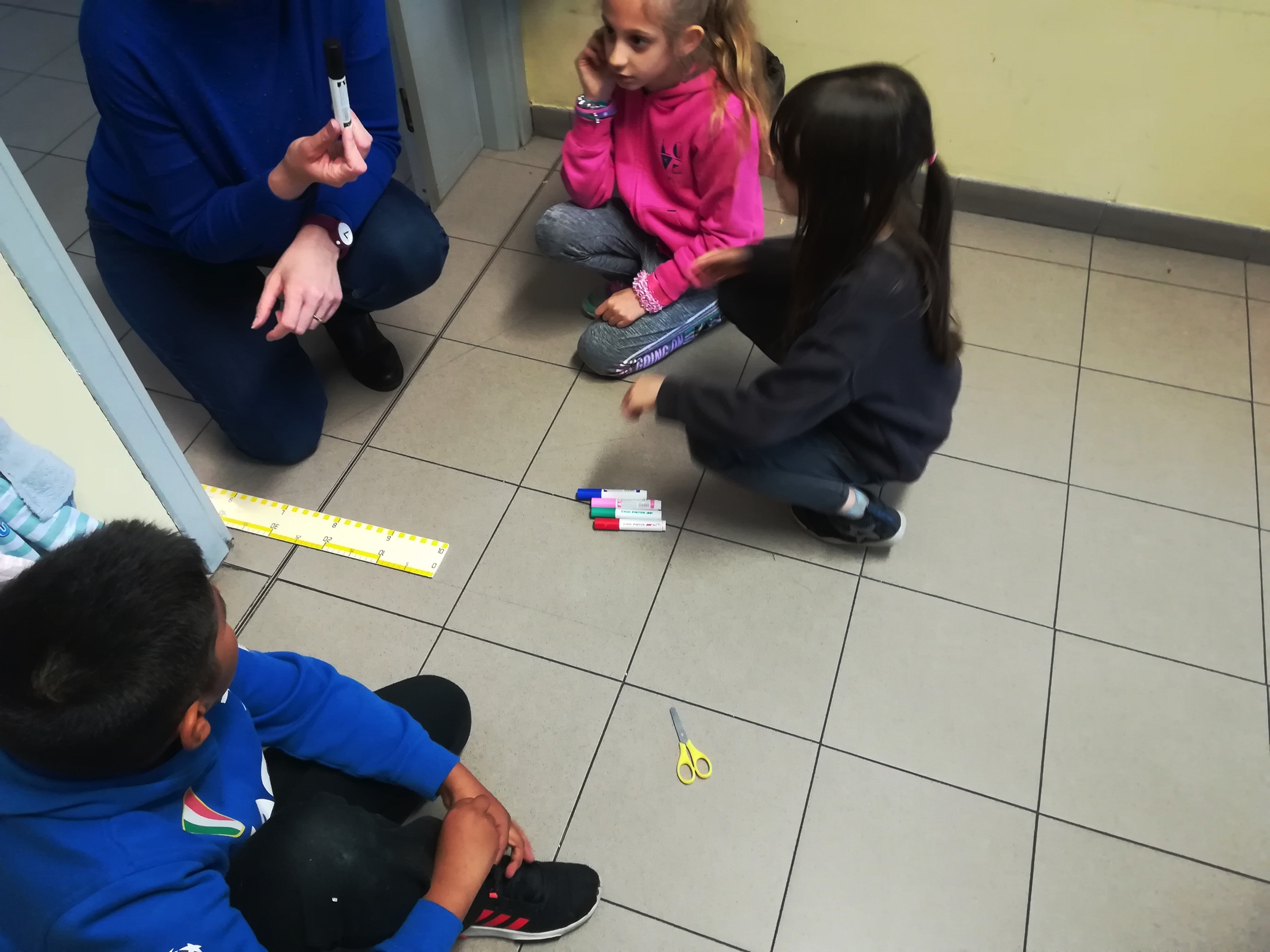 Tutti gli alunni organizzati a piccoli gruppi hanno  contribuito alla realizzazione di un cartellone costruendo angoli di diverse misure su cartoncini colorati.
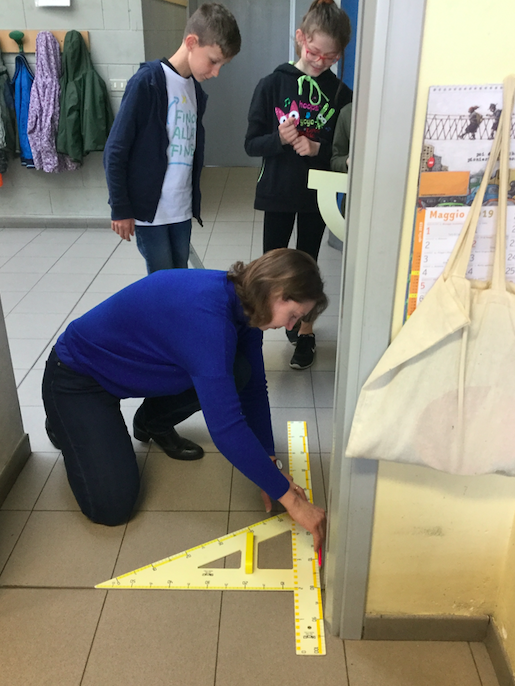